Who Bleached My Coral?
Photosynthesis and Coral Reef Health
Healthy Coral Reefs
[Speaker Notes: BBC Earth. (2018, May 23). The Coral Reef: 10 hours of Relaxing Oceanscapes | BBC Earth [Video]. YouTube. Retrieved August 11, 2022, from https://www.youtube.com/watch?v=nMAzchVWTis&ab_channel=BBCEarth]
Coral Bleaching
Replace this text with your chosen images or show your image search online here.
Coral Reefs 101
[Speaker Notes: National Geographic. (2017, November 7). Coral Reefs 101 | National Geographic [Video]. YouTube. Retrieved August 11, 2022, from https://www.youtube.com/watch?v=ZiULxLLP32s]
Essential Question
How do photosynthesis and the relationship between coral and their symbiotic algae explain coral bleaching?
Lesson Objective
Construct a scientific, evidence-based explanation for the role of photosynthesis in an organism’s cycle of matter and energy.
Leaf Photosynthesis Activity
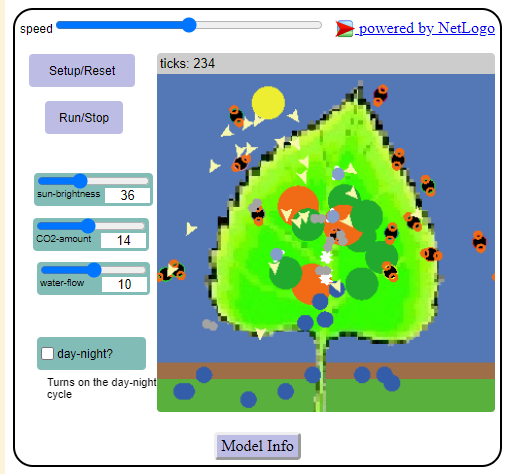 Go to this link on your personal device:
http://k20.ou.edu/photosynthesis
Complete the Leaf Photosynthesis Activity.
[Speaker Notes: Concord Consortium. (n.d.) Leaf photosynthesis. Concord Consortium. Retrieved August 11, 2022, from https://learn.concord.org/resources/651/leaf-photosynthesis]
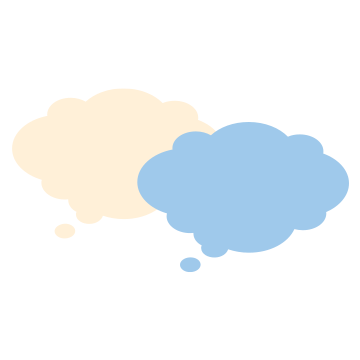 I Think, We Think
Think about environmental conditions that might:
Stress coral enough to evict their algae
Affect photosynthesis (either negatively or positively)
Write your ideas in the “I Think” column of the t-chart
Be ready to share your thoughts
Add others’ ideas to the “We Think” column of the t-chart
Chat Stations
Visit the five stations around the classroom with your group
Read the card on each station and discuss the conditions described in the reading
Write down a summary of each reading in your Coral Bleaching Graphic Organizer
Claim, Evidence, Reasoning (CER)
Read the Flower Gardens Bleaching article
Write a claim, evidence, and reasoning response to the question:
What caused the bleaching of Flower Gardens Banks National Marine Sanctuary?
Write your response in the CER graphic organizer
3-2-1
On the back of your CER handout, write your answers to the following questions:
3 - What are three things you have learned?
2 - What are two questions you still have?
1 - What is one thing you found interesting?
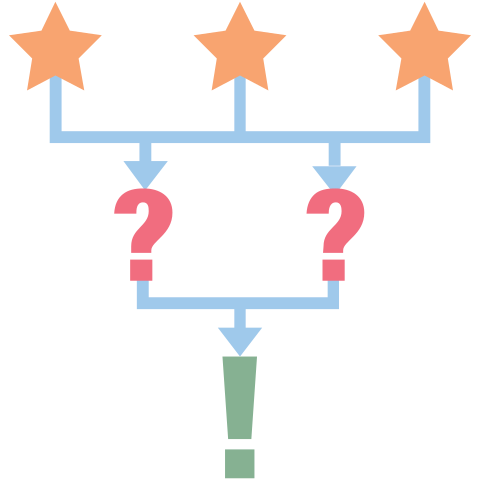